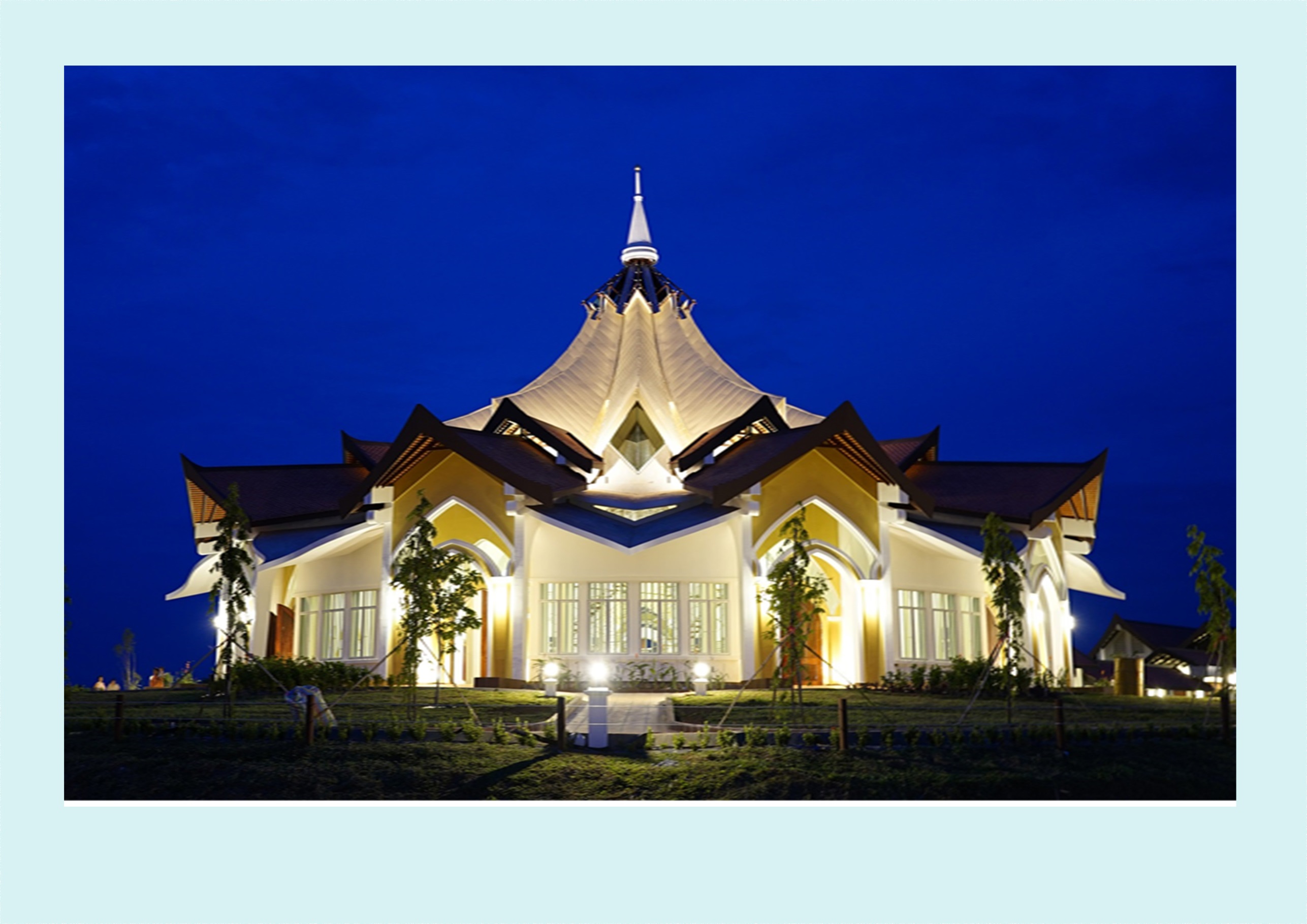 กัมพูชา Cambodia
สักการะสถานบาไฮ
Bahá’í House of Worship
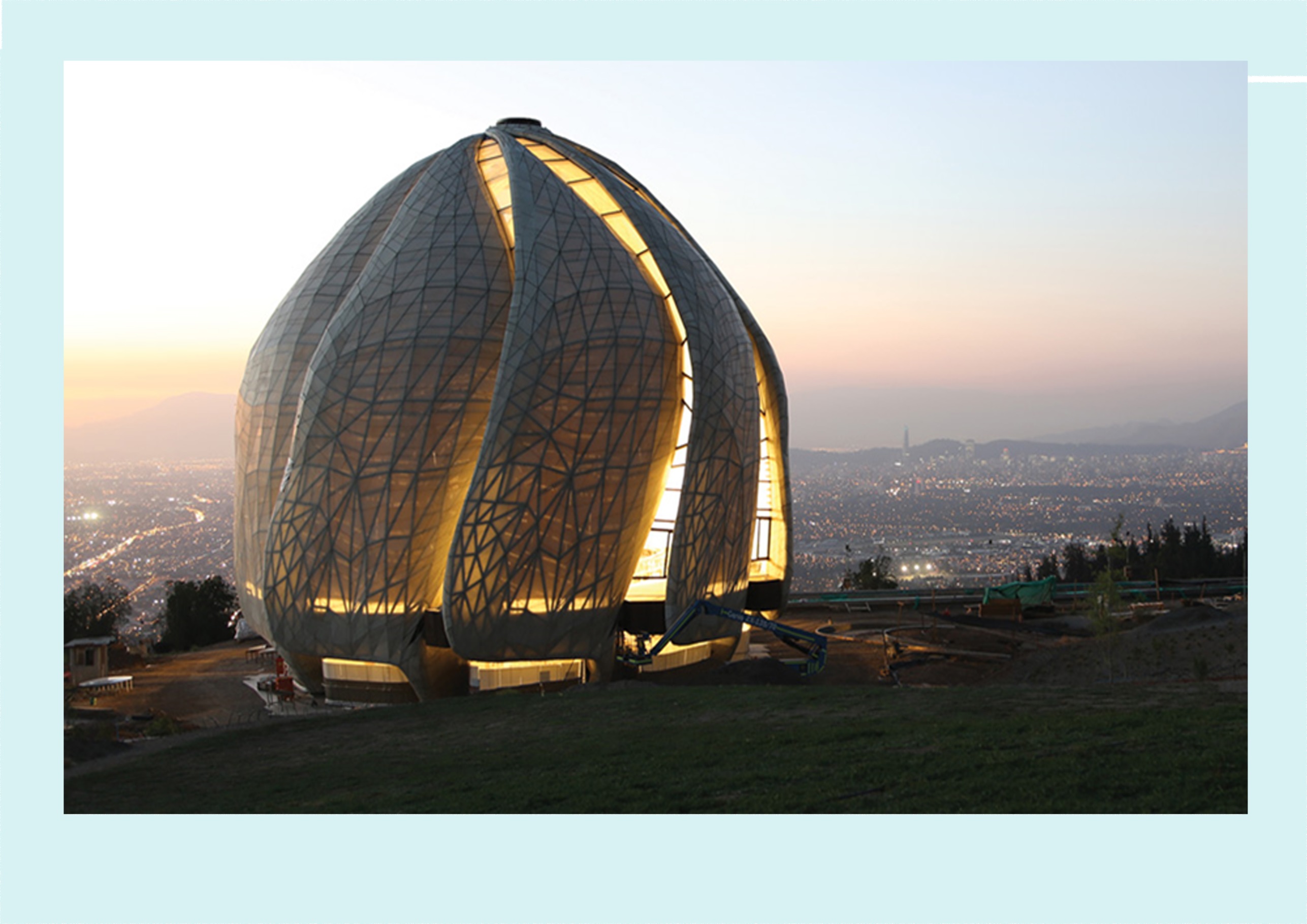 ชิลี Chile
สักการะสถานบาไฮ
Bahá’í House  of Worship
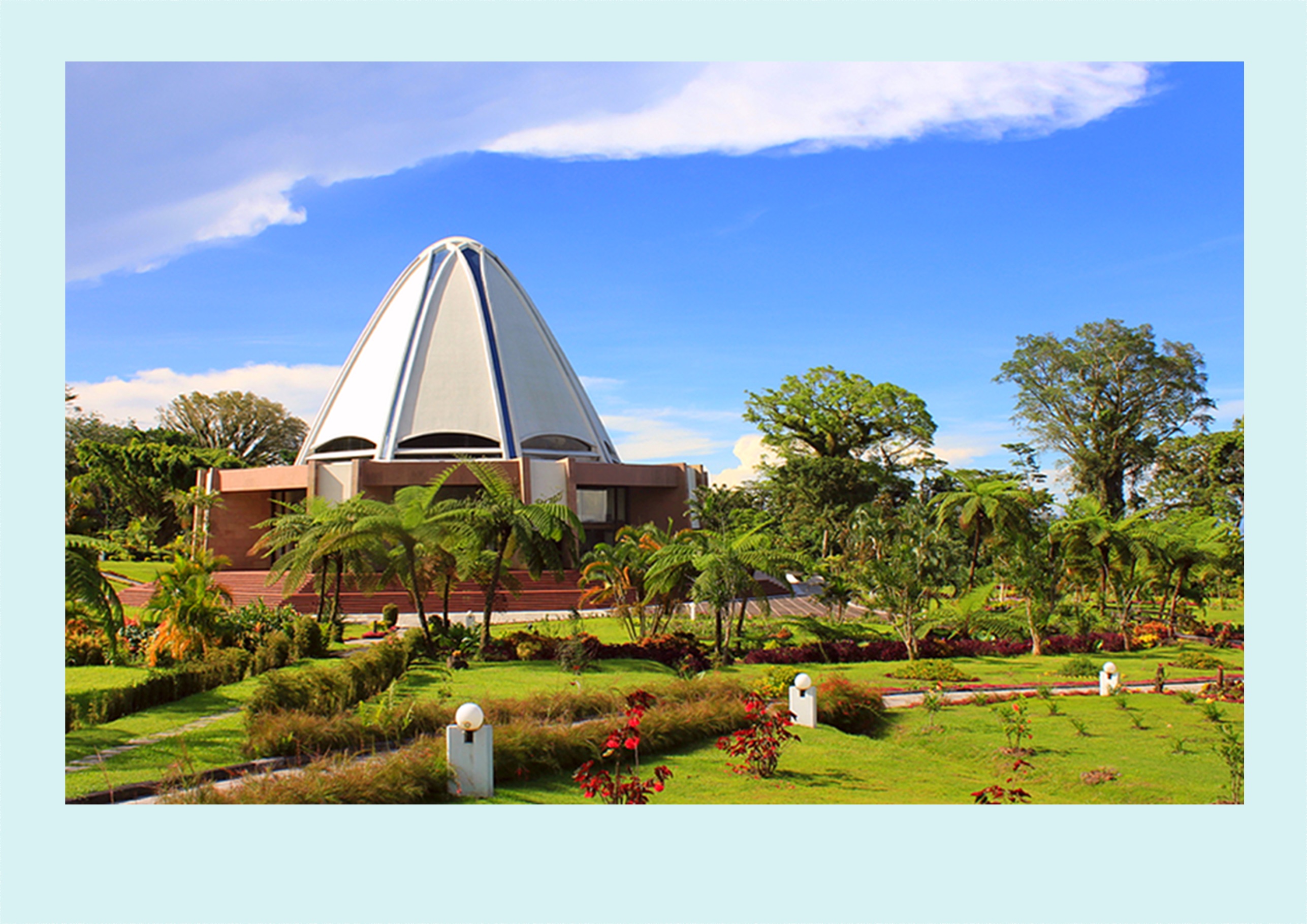 สักการะสถานบาไฮ
ซามัว Samoa
Bahá’í House of Worship
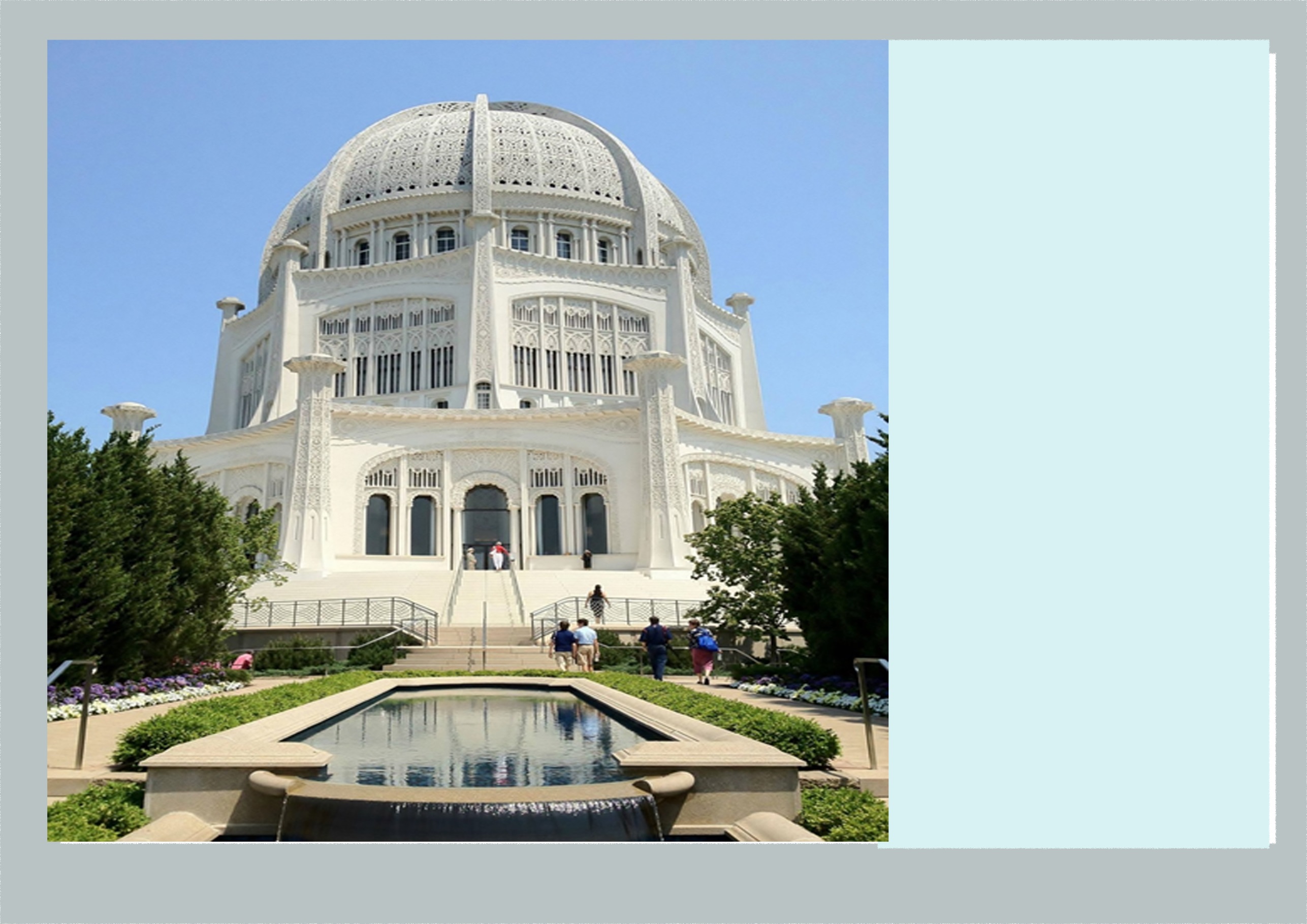 สหรัฐอเมริกา U.S.A
สักการะสถานบาไฮ
Bahá’í House of Worship
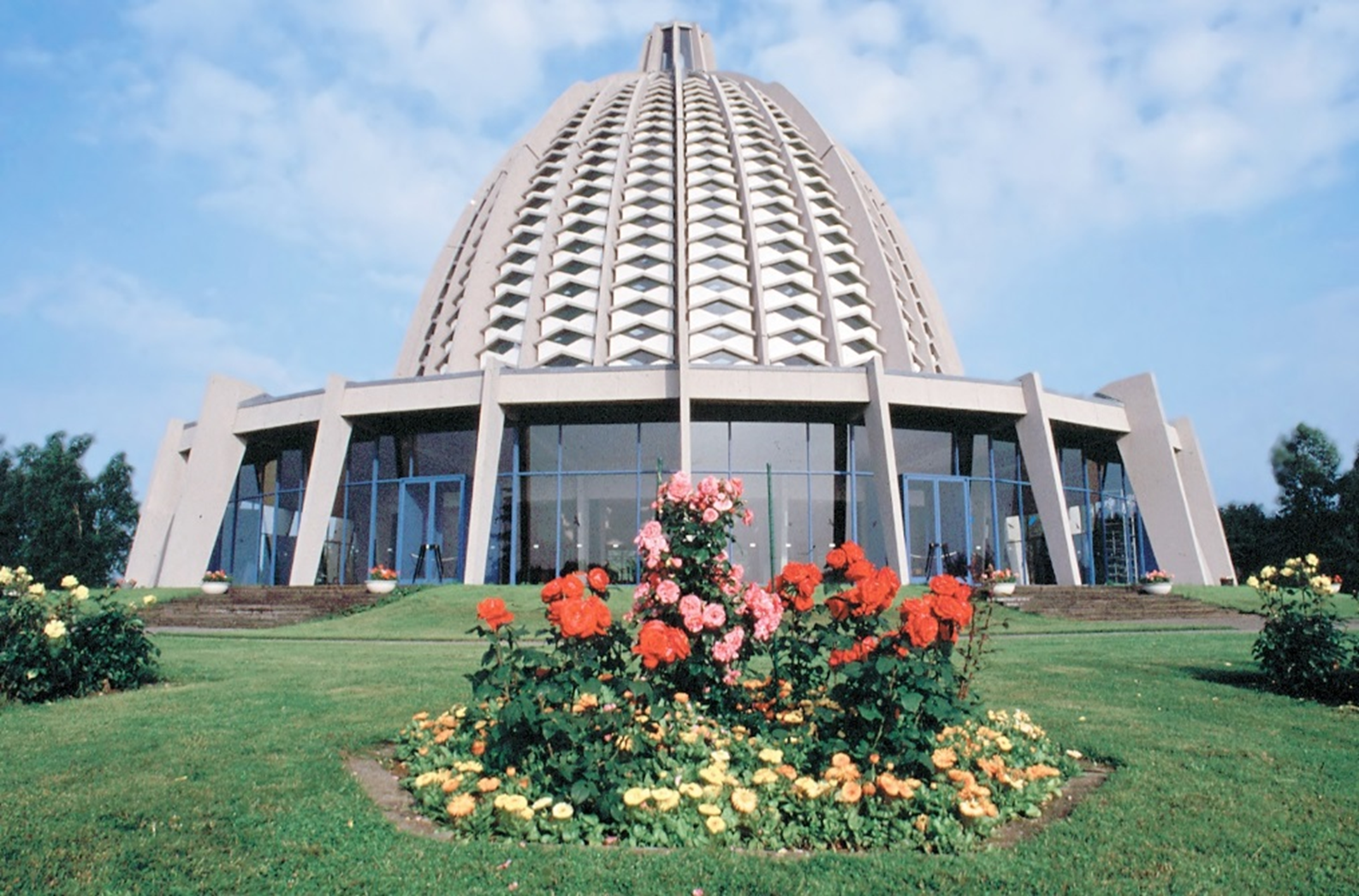 สักการะสถานบาไฮ
ประเทศเยอรมัน Germany
Bahá’í House of Worship
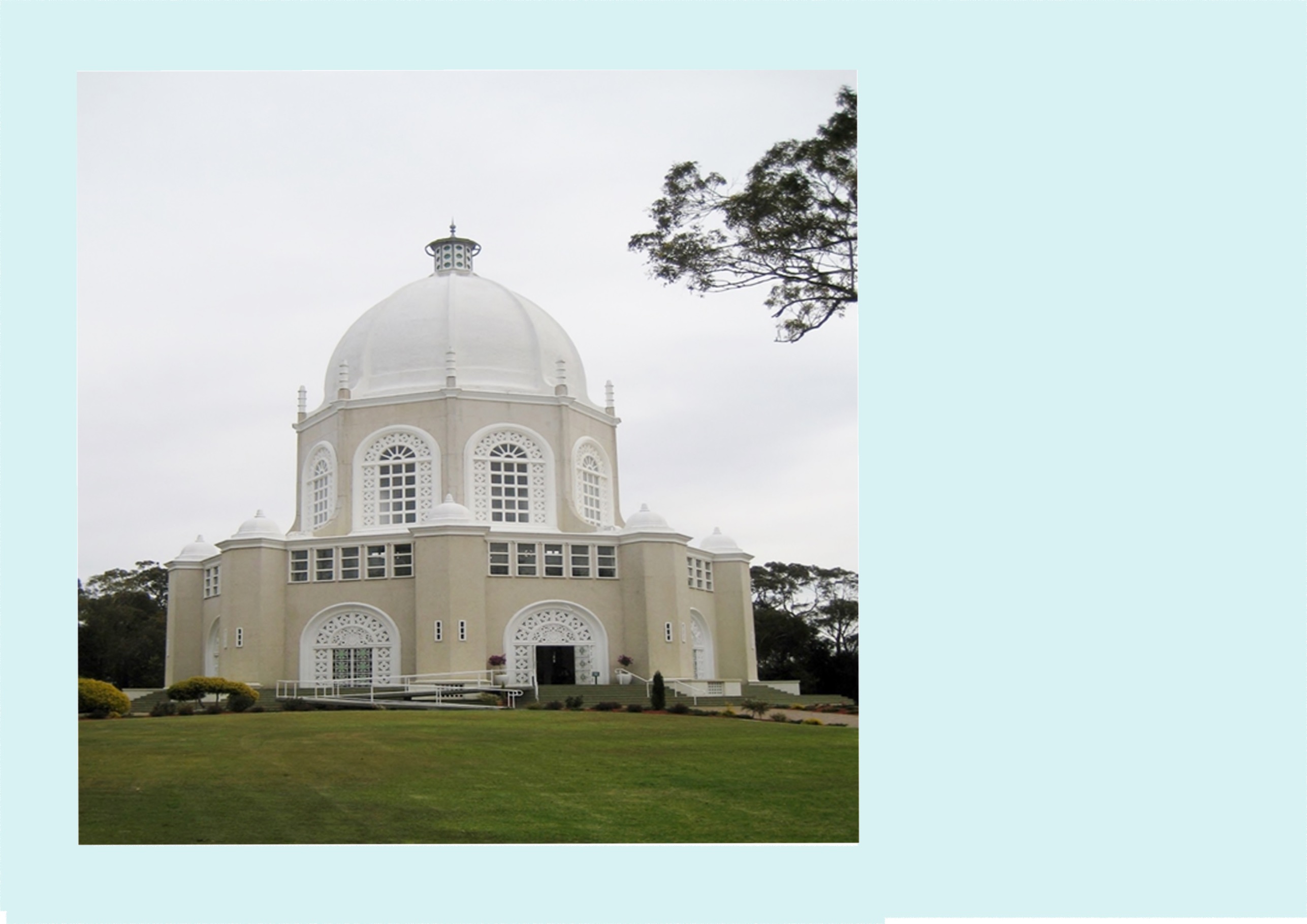 ออสเตรเลีย - Australia
สักการะสถานบาไฮ
Bahá’í House of Worship
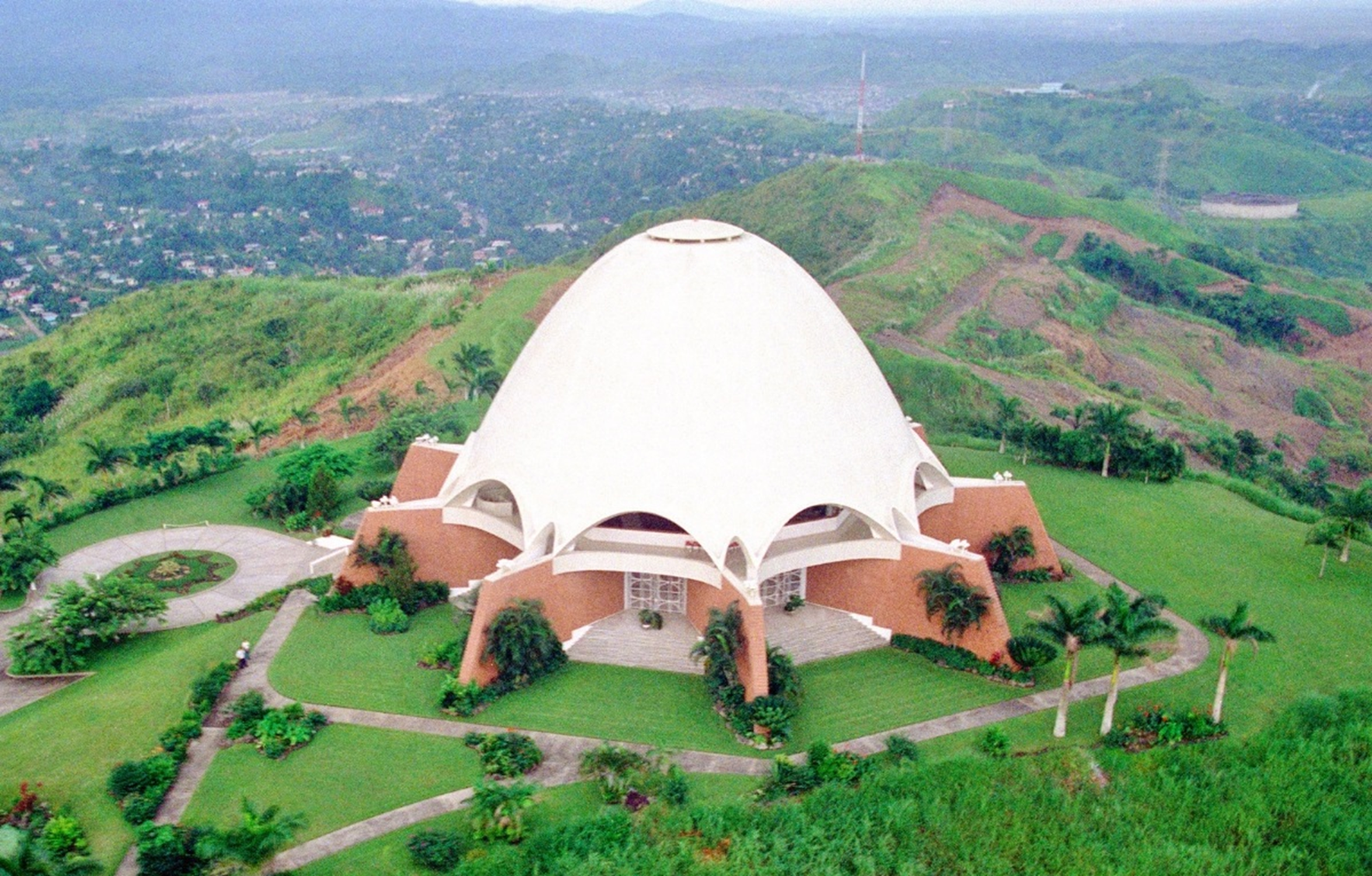 สักการะสถานบาไฮ
ปานามา Panama
Bahá’í House of Worship
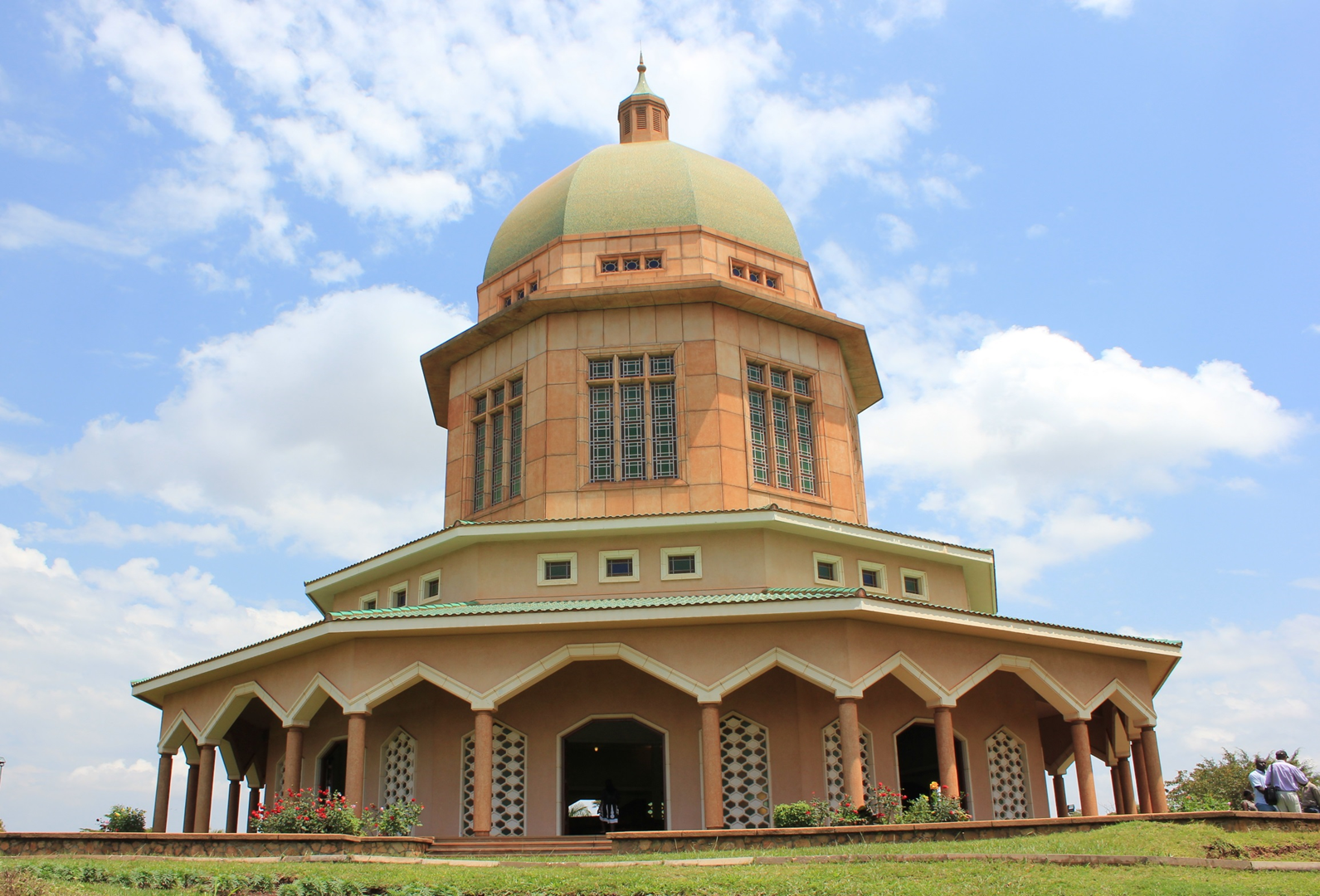 ยูกันดา Uganda
สักการะสถานบาไฮ
Bahá’í House of Worship
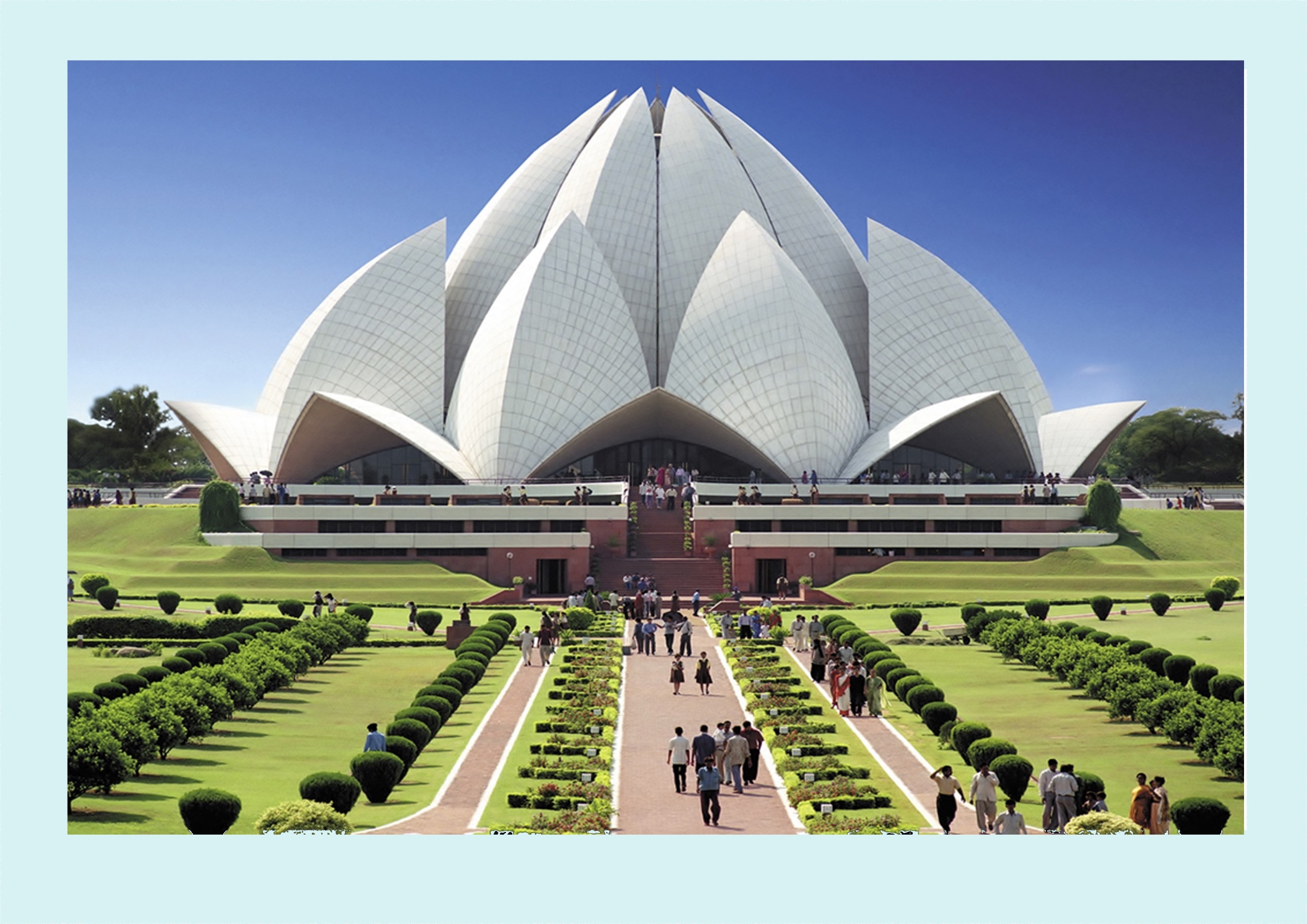 อินเดีย India
สักการะสถานบาไฮ
Bahá’í House of Worship